Project Management –  Professional Development Series
Facilities and Campus Services  Engineering and Project Management  
March 3, 2021
1
Today’s Agenda
eB Minute: eB Glossary
Donna Sutliff	
Chemical Inventory Presentation 
Liz Kolacki 
Mike Niechwiadowicz
Resiliency Presentation
Debra Howell
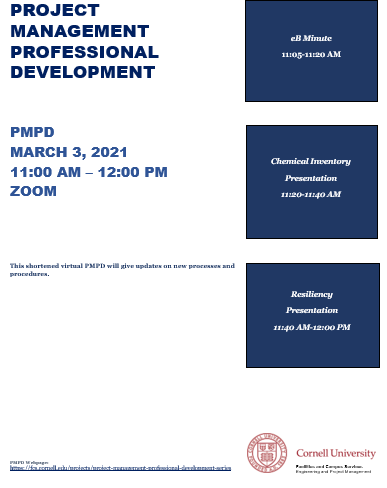 2